TIARA & Uppsala University
Workshop on RF Power Generation for Accelerators

Eric Montesinos, CERN, BE-RF-PM
Tetrode Power Amplifiers
Introduction
Workshop on novel concepts for RF power generation for accelerators

Experienced researchers and leading companies in the field of RF power generation will gather to explore the technical challenges emerging from the design of new accelerators and to match them with state-of-the-art industrial solutions for RF power generation

Through knowledge exchange between research institutes and commercial partners, the workshop will address technical challenges shared by European research infrastructures collaborating in TIARA

The workshop will focus on the main areas of
electron tube devices (Tetrodes-Diacrodes, IOTs, Klystrons,…)
solid-state amplifiers
phase-stability and timing
Eric Montesinos, CERN-RF
17-19 June 2013, TIARA & Uppsala University Workshop on RF Power Generation for Accelerators
2
Content
UN-FAQ about tetrode(Unfortunately Not - Frequently Asked Questions)

Study case
new CERN SPS 2 x 1.7 MW @ 200 MHz

Conclusion
Eric Montesinos, CERN-RF
17-19 June 2013, TIARA & Uppsala University Workshop on RF Power Generation for Accelerators
3
Power vs Frequency
Eric Montesinos, CERN-RF
17-19 June 2013, TIARA & Uppsala University Workshop on RF Power Generation for Accelerators
4
Output Power vs Input Power
10 µs (x1.7)
100 µs (x1.5)
1 s (x1.4)
CW (x1.2)
35 kW nominal
Eric Montesinos, CERN-RF
17-19 June 2013, TIARA & Uppsala University Workshop on RF Power Generation for Accelerators
5
Output Power vs Input Power
Eric Montesinos, CERN-RF
17-19 June 2013, TIARA & Uppsala University Workshop on RF Power Generation for Accelerators
6
Special thanks to SSPA
An allegation against tetrodes is lack of gain

Gain for a tetrode is about 14 dB

For an output power of100 kW, a 4 kW driver is required

In the past, this was achieved with a small tetrode, HVPS, Grids supplies, …

Nowadays, up to ~ 25 kW it will be SSPA

Perfect combination with tetrodes
Final
gain = 14 dB
Pout = 100 kW
Driver
gain = 14 dB
Pout = 4 kW
SSA
gain = 52 dB
Pout = 160 W
LLRF
Eric Montesinos, CERN-RF
17-19 June 2013, TIARA & Uppsala University Workshop on RF Power Generation for Accelerators
7
Special thanks to SSPA
An allegation against tetrodes is lack of gain

Gain for a tetrode is about 14 dB

For an output power of100 kW, a 4 kW driver is required

In the past, this was achieved with a small tetrode, HVPS, Grids supplies, …

Nowadays, up to ~ 25 kW it will be SSPA

Perfect combination with tetrodes
Tetrodes
SSPA
Eric Montesinos, CERN-RF
17-19 June 2013, TIARA & Uppsala University Workshop on RF Power Generation for Accelerators
8
Combining
200 MHz CW combiners
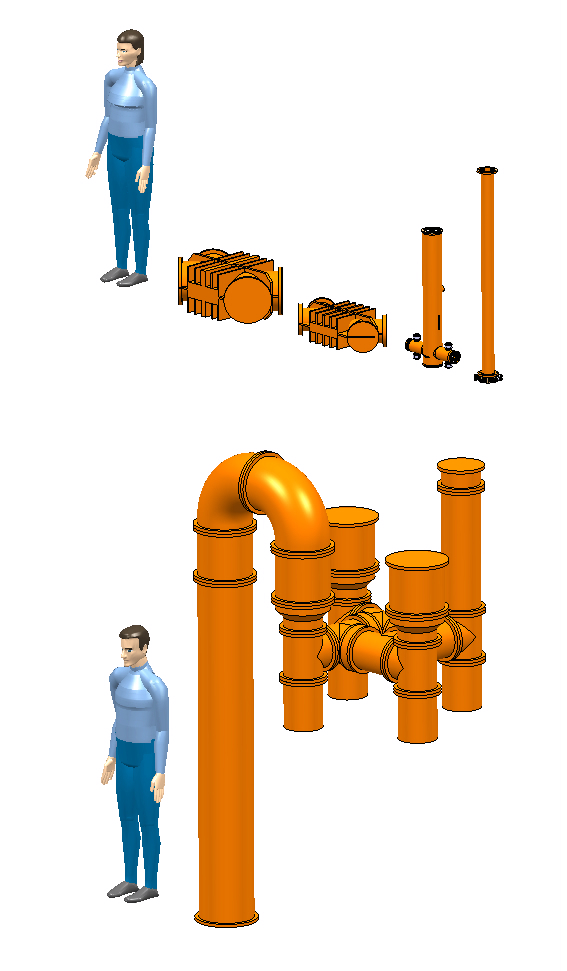 Minimum 0.1 dB losses per combiner 

Up to few kW
λ/4 wavelength combiners
Up to 10 to 1 combiners

With higher power
3 dB combiners
Magic Tees

Has to be taken into account 
For overhead specification
Regarding average power for building Cooling and Ventilation
2 x 40 kW
to 80 kW
10 x 4 kW
to 40 kW
3 dB : 550 kW & 160 kW
3 dB : 1.1 MW
Eric Montesinos, CERN-RF
17-19 June 2013, TIARA & Uppsala University Workshop on RF Power Generation for Accelerators
9
SPS 1.1 MW @ 200 MHz 5 s - 0.1 Hz
Eric Montesinos, CERN-RF
17-19 June 2013, TIARA & Uppsala University Workshop on RF Power Generation for Accelerators
10
SPS 1.1 MW @ 200 MHz 5 s - 0.1 Hz
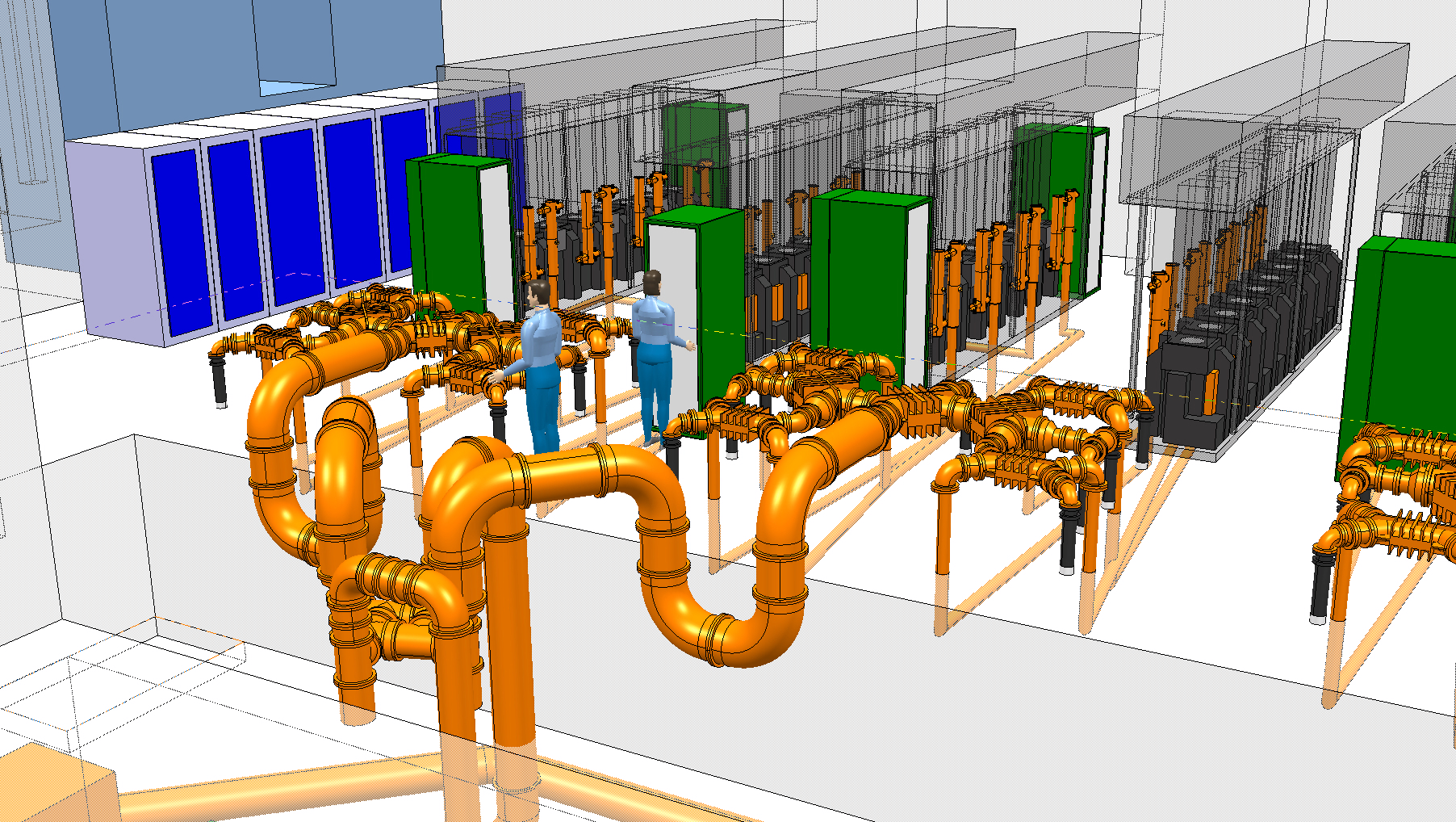 Eric Montesinos, CERN-RF
17-19 June 2013, TIARA & Uppsala University Workshop on RF Power Generation for Accelerators
11
Efficiency
Nominal power 35 kW
η = 66.4 %

Pulsed 1 µs to cw, no variation
Eric Montesinos, CERN-RF
17-19 June 2013, TIARA & Uppsala University Workshop on RF Power Generation for Accelerators
12
PS efficiency - pulsed system
Tetrodes will provide output power following any kind of driver amplitude modulation from pulsed to CW

Klystrons have additional losses as HV has to be stabilized prior to RF pulse
power
RF pulse
RF pulse
time
Tetrode direct RF
-> neglictible additional losses
power
HV modulator envelope
HV modulator envelope
Rise time losses
Rise time losses
RF pulse
RF pulse
time
HVPS Modulator for klystron
-> additional overall losses
Eric Montesinos, CERN-RF
17-19 June 2013, TIARA & Uppsala University Workshop on RF Power Generation for Accelerators
13
Statistics
Total 1980-2013 : 254 tubes

Average lifetime : 32’000 hours

Tubes with > 28’000 hours : 78 %
(also true for tubes stored 20 years !)
Eric Montesinos, CERN-RF
17-19 June 2013, TIARA & Uppsala University Workshop on RF Power Generation for Accelerators
14
Statistics
YL1530 SPS 200 MHz, 2 x 32 tubes in parallel
Unpredictable : 23 %
Graceful degradation : 77 % (possible to monitor and predict)

Graceful operation : 99.5 % (2012)
Eric Montesinos, CERN-RF
17-19 June 2013, TIARA & Uppsala University Workshop on RF Power Generation for Accelerators
15
Statistics
SPS 200 MHz : 100 tube sockets + transmitters (HVPS, controls, combiners, etc.)
Availability not only depends upon the technology
but also upon the exploitation strategy
spares, manpower, schedules, …
Eric Montesinos, CERN-RF
17-19 June 2013, TIARA & Uppsala University Workshop on RF Power Generation for Accelerators
16
Supplier
Nowadays tetrodes are mainly Thales

Frame contract
Known prices with a known % price increase per year
25 years production guaranteed
If not, end of production: drawings, cooking recipes and Intellectual Property for free, we will be allowed to subcontract the construction of the tube
In the past, some tetrodes have already been discontinued
They have been replaced by a ‘pin to pin’ compatible tube from another supplier
An alternative tube has always been provided

Are there so many suppliers for the other technologies ?
Who can guaranty NO obsolescence ?
Eric Montesinos, CERN-RF
17-19 June 2013, TIARA & Uppsala University Workshop on RF Power Generation for Accelerators
17
Supplier
Still more new powerful applications with tubes within the last 10 years (tetrodes + diacrodes)
Eric Montesinos, CERN-RF
17-19 June 2013, TIARA & Uppsala University Workshop on RF Power Generation for Accelerators
18
Miscellaneous
Tetrode amplifiers are radiation capable

Single power source per cavity allows individual LLRF, clear advantage

High peak short excursion is mandatory with  cyclotrons LLRF
SPS SWC 200 MHz with
its Tetrode amplifier
Eric Montesinos, CERN-RF
17-19 June 2013, TIARA & Uppsala University Workshop on RF Power Generation for Accelerators
19
Study case
New SPS amplifiers plant @ 200 MHz

2 transmitters
Pulse mode from 1 µs to 5 s
1.7 MW peak with respect to 850 kW average
Eric Montesinos, CERN-RF
17-19 June 2013, TIARA & Uppsala University Workshop on RF Power Generation for Accelerators
20
Possible transmitters
16 tetrodes (or 16 IOTs)
16 is a very good number to combine tetrodes
This allows to ensure a graceful operation even with 14/16 tetrodes
Each power source, 140 kW capable, operated 106 kW
Gain is 14 dB, 16 individual 6 kW SSPA drivers, perfect combination

2 diacrodes (2 MB-IOTs)
Less combiners
Each diacrode, 850 kW capable, operated 785 kW
Gain is 14 dB, 2 individual 32 kW SSPA drivers

2’000  SSPA
Graceful degradation, only 10 % oversized, 2’000 x 1 kW units
Additional combiners, more losses, building Cooling and Ventilation
Eric Montesinos, CERN-RF
17-19 June 2013, TIARA & Uppsala University Workshop on RF Power Generation for Accelerators
21
Combining losses
Eric Montesinos, CERN-RF
17-19 June 2013, TIARA & Uppsala University Workshop on RF Power Generation for Accelerators
22
Foot print
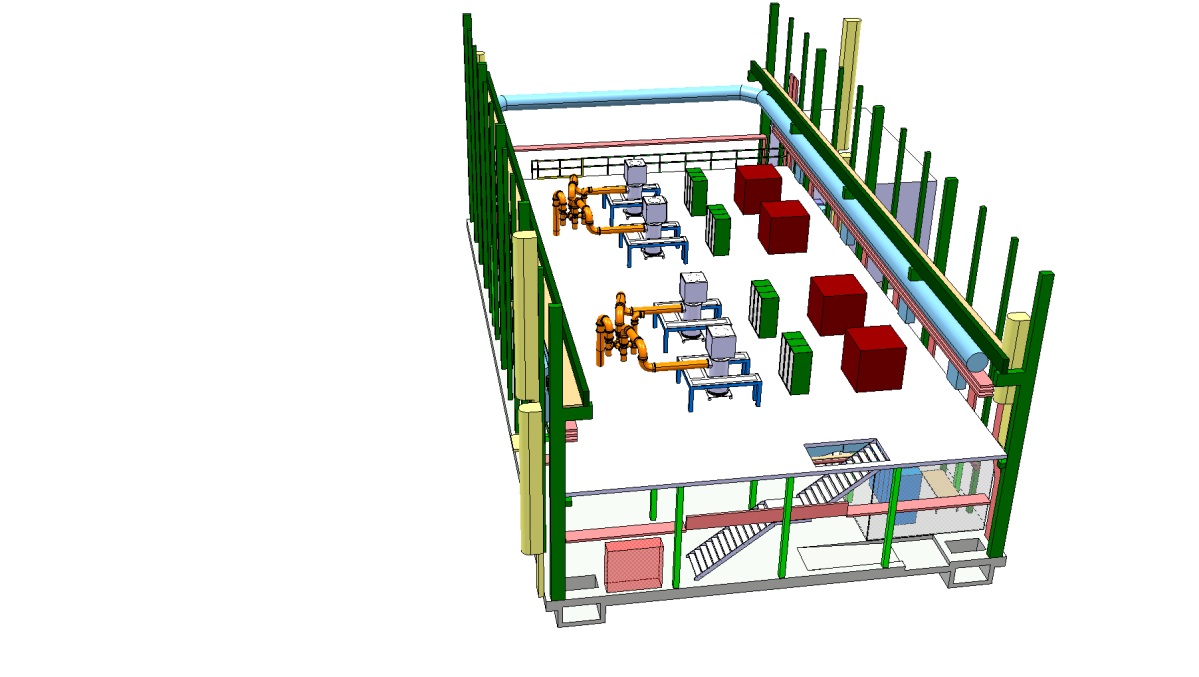 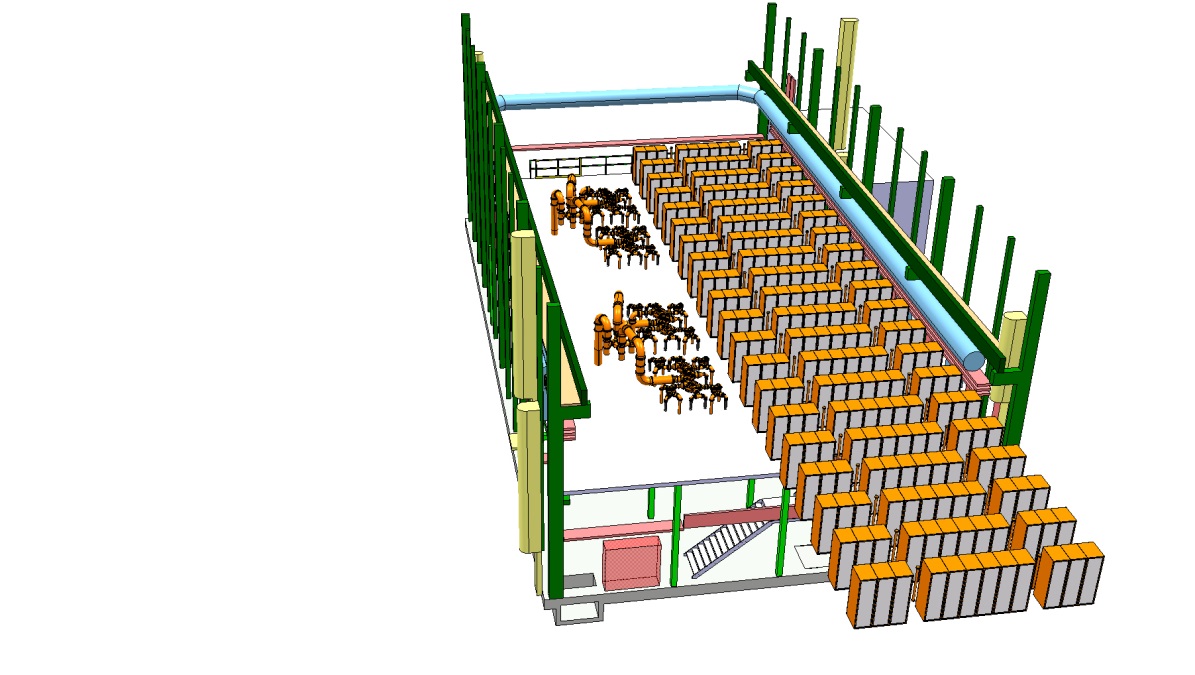 2 x
2 Diacrodes
2 x 
2000 SSPA
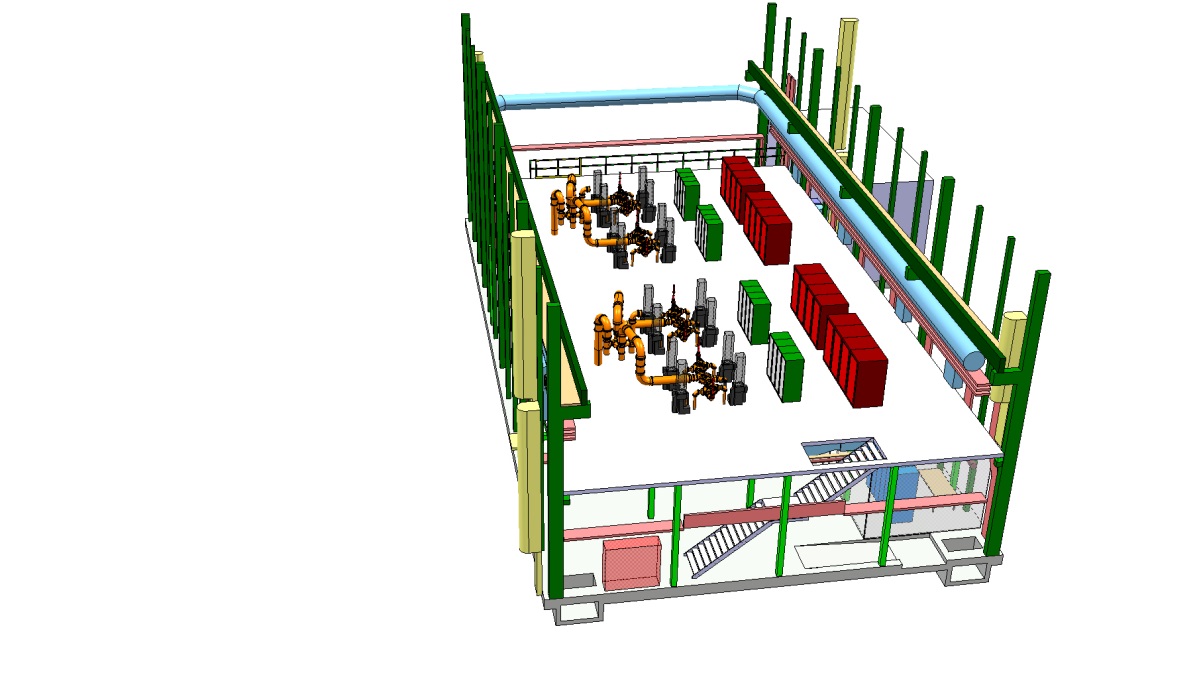 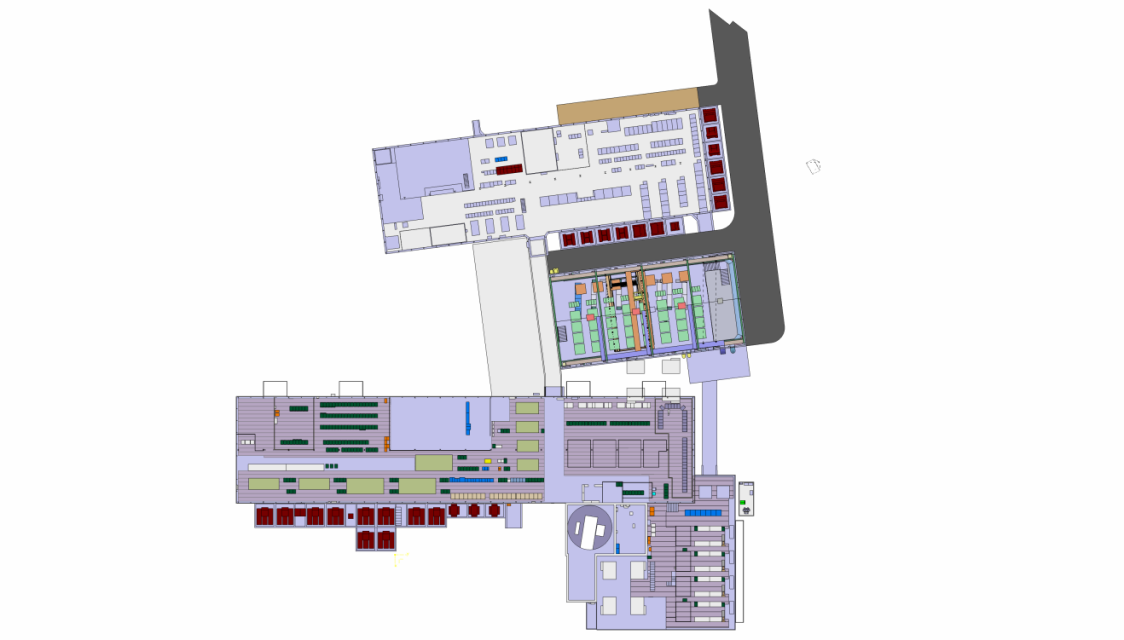 New building
2 x
16 Tetrodes
Eric Montesinos, CERN-RF
17-19 June 2013, TIARA & Uppsala University Workshop on RF Power Generation for Accelerators
23
SPS Supercycle
FT
CNGS
CNGS
CNGS
LHC
CNGS
MD
Magnets
cycle
Particles
Eric Montesinos, CERN-RF
17-19 June 2013, TIARA & Uppsala University Workshop on RF Power Generation for Accelerators
24
SPS Supercycle
FT
CNGS
CNGS
CNGS
LHC
CNGS
MD
Magnets
cycle
RF
Eric Montesinos, CERN-RF
17-19 June 2013, TIARA & Uppsala University Workshop on RF Power Generation for Accelerators
25
SPS Supercycle
48 s
FT
CNGS
CNGS
CNGS
LHC
CNGS
MD
14.7 s
6.1 s
6.1 s
6.1 s
6.6 s
6.1 s
2.3 s
RF Power
kW
3.2 s
12 µs 43 kHz
2.0 s
3.5 µs 172 kHz
4.0 s
1700
1 µs – x Hz
to
CW
2.8 s
2.8 s
2.8 s
2.8 s
850
1.2 s
425
0
0
Time
sec
48
For such a machine the key parameter is AVAILABILITY
Eric Montesinos, CERN-RF
17-19 June 2013, TIARA & Uppsala University Workshop on RF Power Generation for Accelerators
26
Efficiency
SSPA Pmax
1000 W
Tetrode Pmax
140 kW
FT + LHC + MD
4.6 s
CNGS flat top
11.2 s
At maximum power
SSPA operated at 90 %
Tetrode operated at 76 % (106/140 kW)
(availability AND lifetime)
Flat bottom
6.0 s
Eric Montesinos, CERN-RF
17-19 June 2013, TIARA & Uppsala University Workshop on RF Power Generation for Accelerators
27
Overall efficiency
RF source
Combiners
LLRF
Power Supply
& infrastructure
Cavity
Eric Montesinos, CERN-RF
17-19 June 2013, TIARA & Uppsala University Workshop on RF Power Generation for Accelerators
28
Why tetrodes are so beautiful
Within their frequency range, few MHz to 400 MHz, they are powerful

In association with SSPA drivers, they are the perfect RF Power Source

Their efficiency is good, over 65 % at nominal power

Almost same overall efficiency as SSPA

Graceful operation with redundant amplifiers

Graceful operation as predictable end of life
Eric Montesinos, CERN-RF
17-19 June 2013, TIARA & Uppsala University Workshop on RF Power Generation for Accelerators
29
Why tetrodes are so beautiful
A single power source per cavity is a clear advantage having an individual LLRF

They allow short pulses peak excursion

They offer a reduced foot print, important regarding acquisition cost

Regarding combining, reduced losses, easier to be ‘Green’ and easier for building Cooling and Ventilation

Tetrode amplifiers are radiation capable
Eric Montesinos, CERN-RF
17-19 June 2013, TIARA & Uppsala University Workshop on RF Power Generation for Accelerators
30
Why tetrodes are so beautiful
Under certain circumstances, full reflection can be sustained

Reduced HV compared to klystron, less than 25 kV, no oil HV transformers

Tetrodes and their amplifiers are a very well known technology

We have very good statistics

Tetrodes kept their characteristics even after 20 years of storage

Single supplier is not a problem as we have a frame contract
Eric Montesinos, CERN-RF
17-19 June 2013, TIARA & Uppsala University Workshop on RF Power Generation for Accelerators
31
Conclusion
Workshop on novel concepts for RF power generation for accelerators

Experienced researchers and leading companies in the field of RF power generation will gather to explore the technical challenges emerging from the design of new accelerators and to match them with state-of-the-art industrial solutions for RF power generation

Tetrodes are not young, but their characteristics are constantly evolving to match new RF power generation requests

We should always consider tetrode power amplifiers for new accelerators !
Eric Montesinos, CERN-RF
17-19 June 2013, TIARA & Uppsala University Workshop on RF Power Generation for Accelerators
32
Thank you very much
Anode
Screen grid
G2
Control grid
G1
Cathode
Filament (or heater)
Schematic of a tetrode amplifier
Eric Montesinos, CERN-RF
17-19 June 2013, TIARA & Uppsala University Workshop on RF Power Generation for Accelerators
33